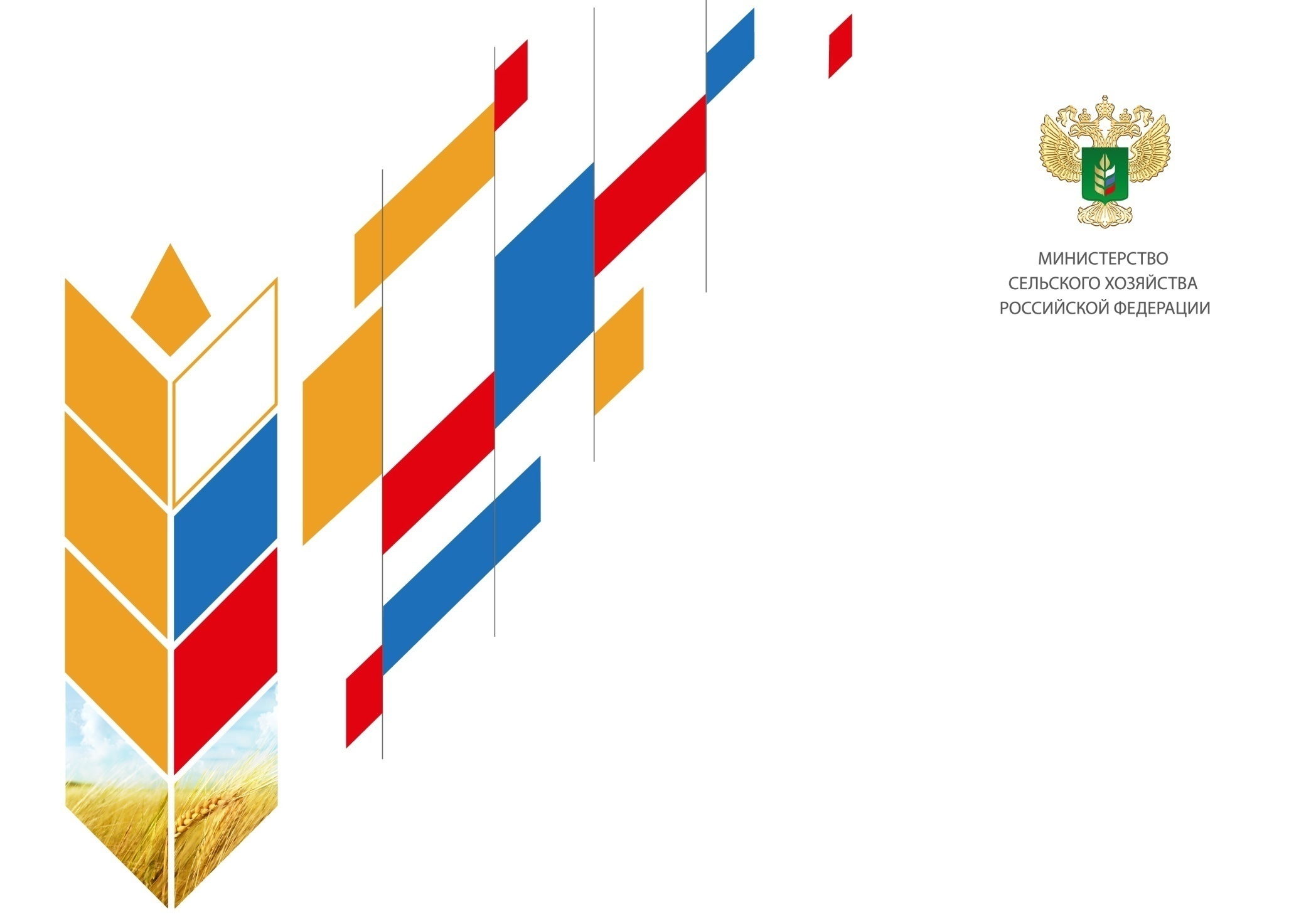 Государственная поддержка развития сельскохозяйственной кооперации
Директор Департамента 
развития сельских территорий 
В.П. Свеженец
СОЦИАЛЬНО-ЭКОНОМИЧЕСКАЯ БАЗА РАЗВИТИЯ СЕЛЬСКОХОХЗЯЙСТВЕННОЙ КООПЕРАЦИИ
ВСХП-2016
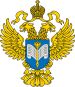 Структура производства продукции 
сельского хозяйства, %
в том числе по отдельным 
видам продукции
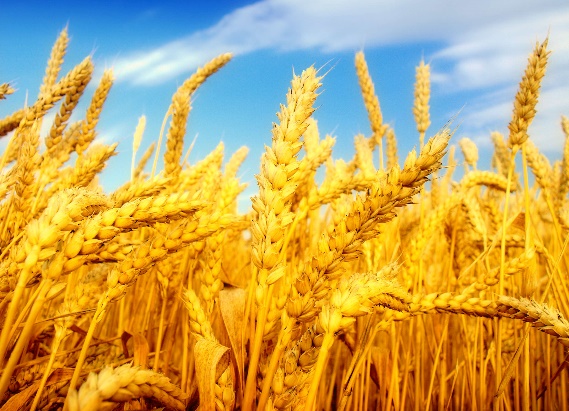 СХО
СХО
ЛПХ
КФХ
СХО малые
36 тыс. ед.
17 тыс. ед. микро
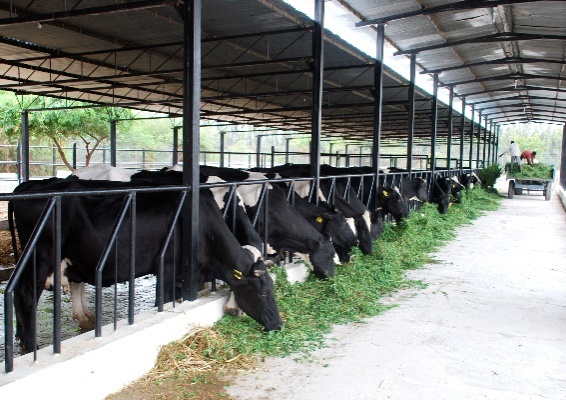 К(Ф)Х и ИП
175
тыс. ед.
93%
89%
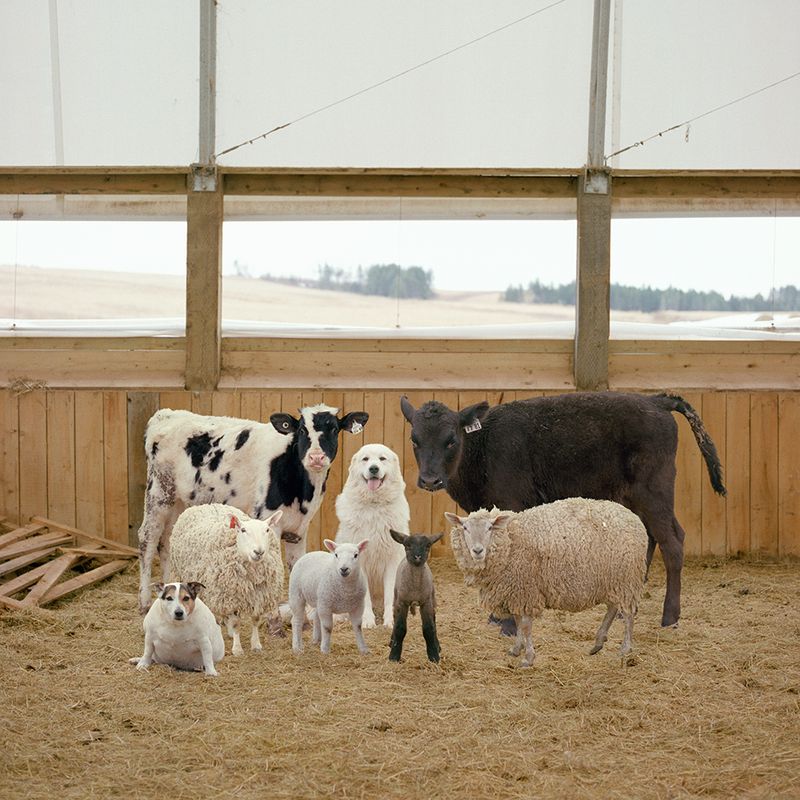 ЛПХ
56%
51%
23,5 млн. ед.
2,0 млн товарных
1
ОСНОВНЫЕ ПОКАЗАТЕЛИ ДЕЯТЕЛЬНОСТИ
ВСХП-2016
Общая площадь с.х. угодий 
в среднем на одну организацию (хозяйство)
гектар
СХО
КФХ и ИП
ЛПХ
в 1,4 раза
+ 18%
в 2,4 раза
Овцы и козы
Птица
Крупный рогатый скот
Свиньи
Поголовье с.х. животных 
в среднем на одну организацию (хозяйство)
СХО
КФХ и ИП
ЛПХ
+ 18%
в 6,3 раза
в 2 раза
+ 58%
+ 86%
+ 66%
+ 33%
+ 85%
+ 7%
в 2 раза
в 11 раз
+ 34%
2
СТРУКТУРА РОЗНИЧНОЙ ЦЕНЫ 
НА ОТДЕЛЬНЫЕ КАТЕГОРИИ ПРОДУКТОВ В РОССИИ*, %
Говядина
Молоко питьевое цельное пастеризованное
Рыба живая, свежая и охлажденная
Тепличные овощи
Овощи открытого грунта
Картофель
!!!
В розничной цене продукции вклад сферы обращения достигает доли в 60%
3
* - по данным Росстата
СТРУКТУРА СЕЛЬСКОХОЗЯЙСТВЕННОЙ КООПЕРАЦИИ
В РОССИЙСКОЙ ФЕДЕРАЦИИ
По данным ведомственной отчетности на 01.10.2017
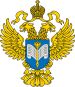 Росстат 
01.01.2017
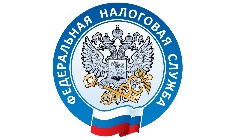 ФНС 
Единый реестр МСП
6 130 СПоК
896
1335
14 894
8 626
1059
2840
ок. 400 тыс
членов СПоК
4
ПРИНЦИП СОЦИАЛЬНОГО ЛИФТА ПРИ ОКАЗАНИИ ГРАНТОВОЙ ПОДДЕРЖКИ МАЛЫМ ФОРМАМ ХОЗЯЙСТВОВАНИЯ
Поддержка экспортно-ориентированных 
кооперативов
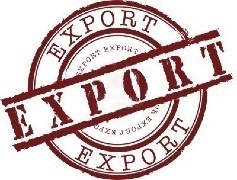 Грант на развитие материально-технической базы 
сельхозпотребкооператива
Грант на поддержку начинающего фермера
Грант на развитие семейной животноводческой фермы
компенсация части затрат на транспортировку продукции АПК для реализации на внешние рынки
(постановление Правительства Российской Федерации от 15.09.2017 №1104)
10% - собственные средства фермера
40% - собственные средства фермера
40% - собственные средства СПоК
1,5 – 3,0 
млн. руб.
21,6 - 30,0 
млн. руб.
до 70 
млн. руб.
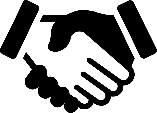 90% - грант
60% - грант
60% - грант
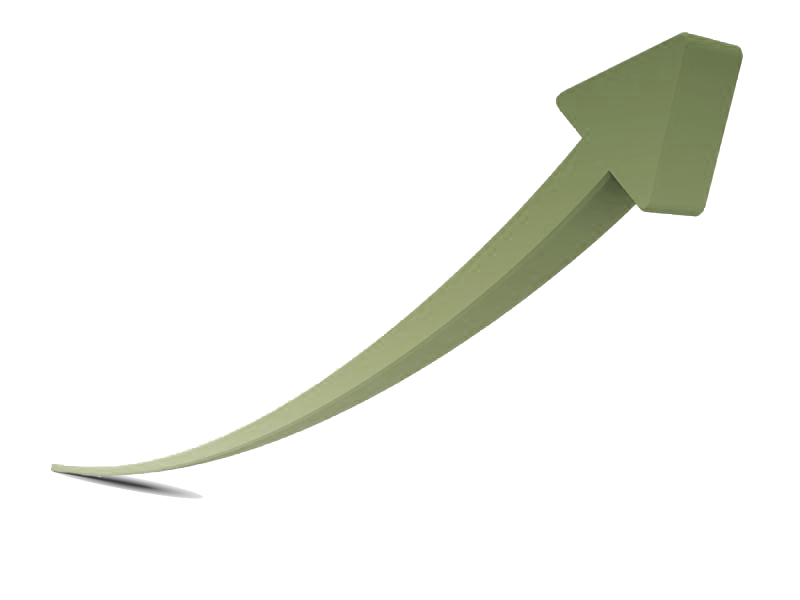 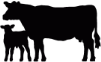 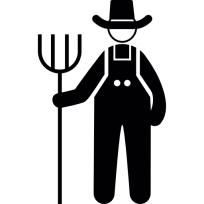 5
ГРАНТОВАЯ ПОДДЕРЖКА СЕЛЬСКОХОЗЯЙСТВЕННЫХ КООПЕРАТИВОВ В РФ В 2015-2016 ГОДАХ
Финансирование мероприятия в 2015-2016 гг.
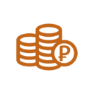 1300
млн. руб.
ФБ
548
млн. руб.
РБ
1300
млн. руб.
СРЕДСТВА
КООПЕРАТИВОВ
7,3
млн. руб.
СРЕДНИЙ РАЗМЕР ГРАНТА
252 ГРАНТОПОЛУЧАТЕЛЯ
42 РЕГИОНА
Направления использования грантов
Структура получателей грантовой поддержки 
по направлениям деятельности, 2016 г.
Строительство, модернизация, реконструкция  производственных объектов

Оборудование и техника

Специализированный транспорт

Часть взноса по договорам лизинга оборудования и технических средств
Виды деятельности СПоК
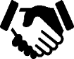 22,5 %
картофель, овощи
1,7 %
дикоросы
30,2 %
молоко
41,3 %
мясо
4,3 %
прочие
6
ГРАНТОВАЯ ПОДДЕРЖКА СЕЛЬСКОХОЗЯЙСТВЕННЫХ КООПЕРАТИВОВ В РФ В 2017 ГОДУ
КРИТЕРИИ ОТБОРА КООПЕРАТИВА
НОВОВВЕДЕНИЯ 
С 2018 ГОДА
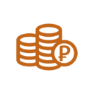 софинансирование проекта –                        не менее 40% средств кооператива
снижение уровня софинансирования проекта из средств кооператива за счет средств региона 
с 40 до 20%
ГРАНТОВАЯ ПОДДЕРЖКА КООПЕРАТИВОВ                                        2 МЛРД. РУБЛЕЙ
ФЕДЕРАЛЬНЫЙ БЮДЖЕТ 1,6 млрд. рублей
10 членов-сельхозпроизводителей
РЕГИОНАЛЬНЫЕ БЮДЖЕТЫ 0,4 млрд. рублей
24 месяца  
освоение гранта
61 РЕГИОН РФ
действует не менее 12 месяцев
БОЛЕЕ 150 ГРАНТОПОЛУЧАТЕЛЕЙ
расширение целевого назначения гранта
621 НОВЫХ РАБОЧИХ МЕСТ В СПОК - ГРАНТОПОЛУЧАТЕЛЯХ
По состоянию на 10.11.2017 

конкурсные мероприятия  проведены в 48 регионах

отобрано 135 сельхозкооперативов
План 2017:

170 кооперативов

12,3 средний размер гранта
освоено:
ФБ – 1,02 млрд рублей
(65%)
РБ – 0,26 млрд рублей
7
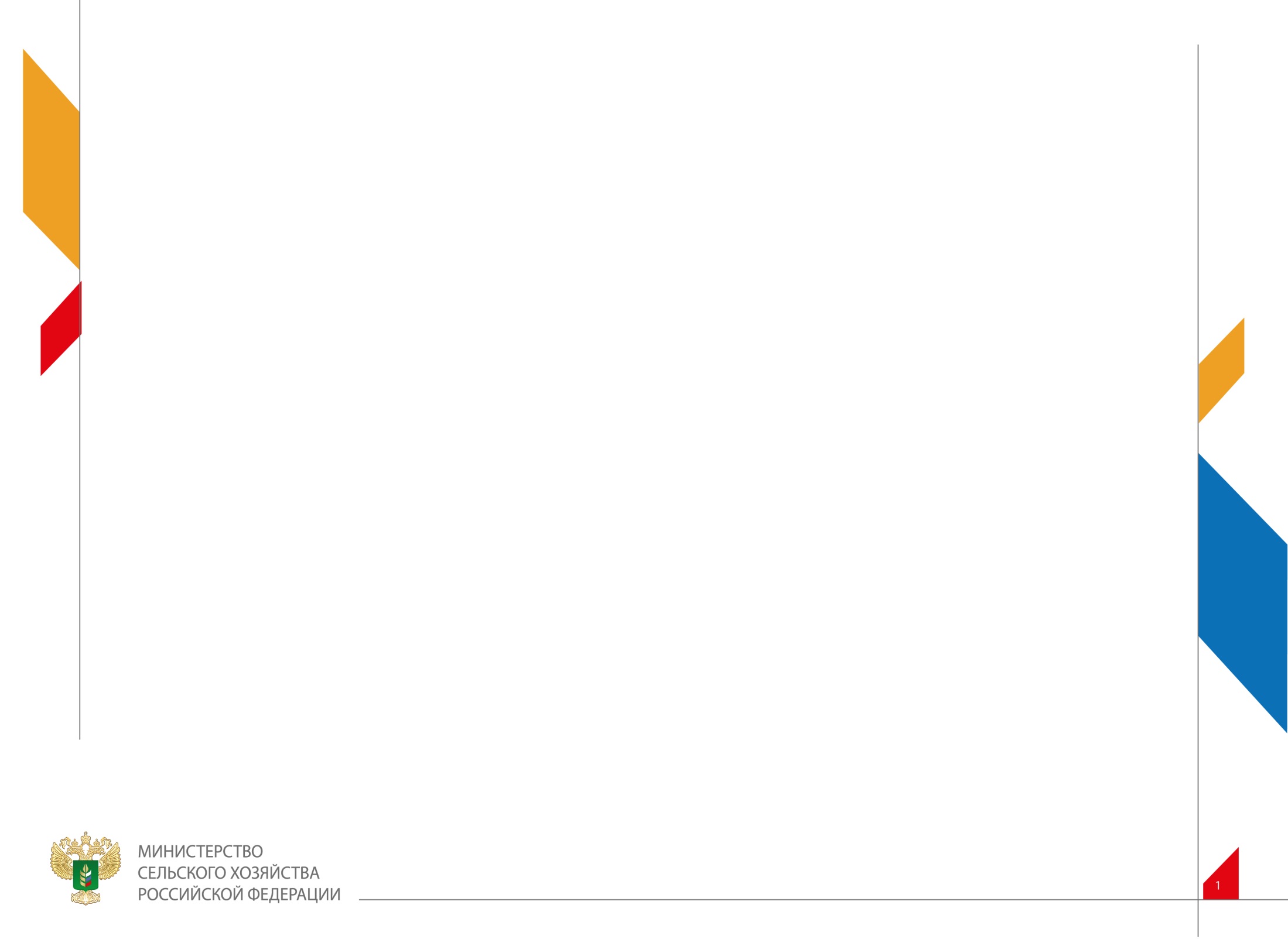 РЕЙТИНГ СУБЪЕКТОВ РОССИЙСКОЙ ФЕДЕРАЦИИ ПО ОБЪЕМУ СРЕДСТВ ФЕДЕРАЛЬНОГО
БЮДЖЕТА НА ГРАНТОВУЮ ПОДДЕРЖКУ КООПЕРТИВОВ В 2017 Г.
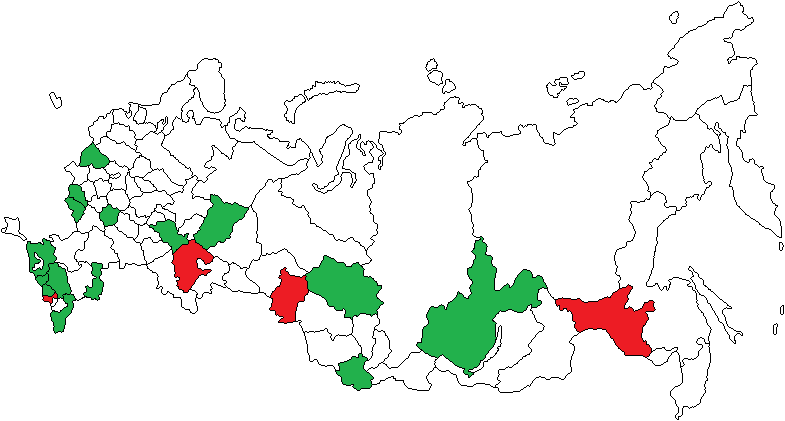 9
РАЗВИТИЕ ВЗАИМОДЕЙСТВИЯ МАЛЫХ ФОРМ ХОЗЯЙСТВОВАНИЯ С ОРЦ ЧЕРЕЗ СИСТЕМУ КООПЕРАЦИИ
ОРЦ(с поддержкой МСХ РФ)
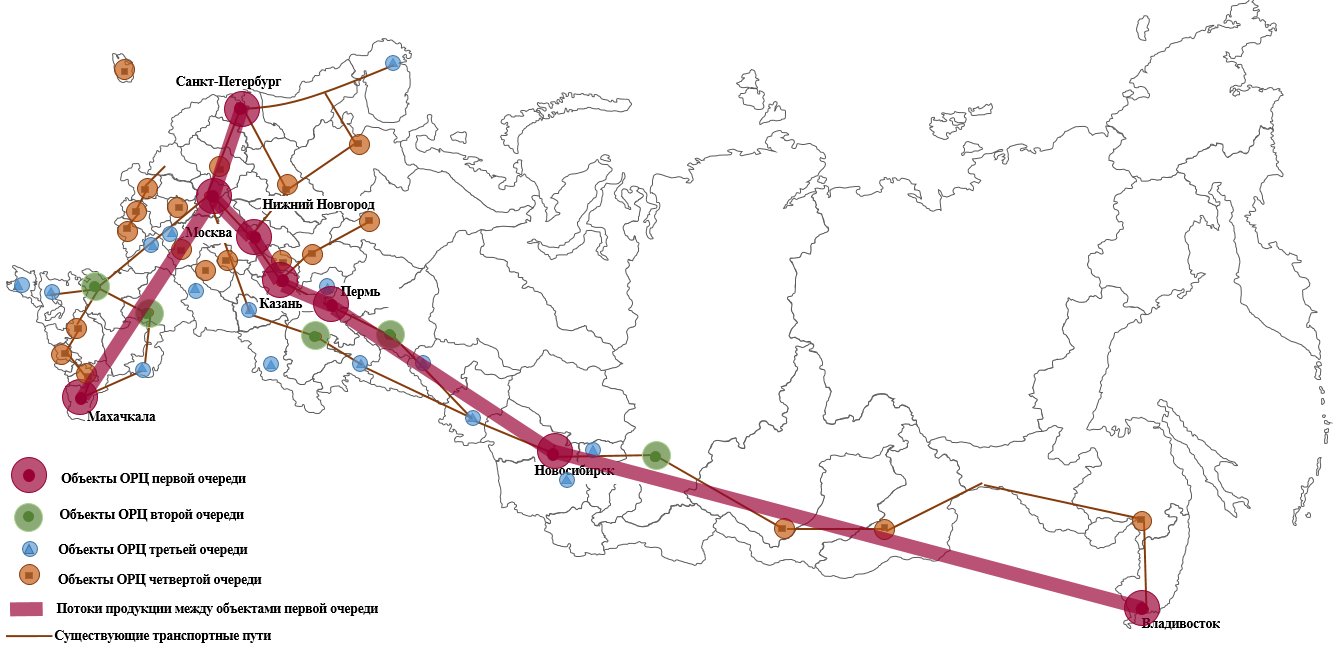 1. ОРЦ «Прохладное» Кабардино-Балкарская Республика

2. ОРЦ «Радумля» Московская область

3. ОРЦ «Селятино» Московская область
ЗАПУСК ПЕРВОЙ ОЧЕРЕДИ СТРИТЕЛЬСТВА ОБЪЕКТОВ ОРЦ ПОЗВОЛЯЕТ СФОРМИРОВАТЬ ЕДИНУЮ СИСТЕМУ ДВИЖЕНИЯ ПОТОКОВ ПРОДУКЦИИ ЧЕРЕЗ ВСЮ ТЕРРИТОРИЮ СТРАНЫ
ОРЦ
СПоК
КФХ
ЛПХ
СХО
- задание по производству;
- авансирование
- консолидация товарных партий
!
Снижение требований к минимальной мощности позволит создавать кооперативные ОРЦ
- гарантиро-ванный сбыт;
- снабжение
- инициатор создания СПоК
8
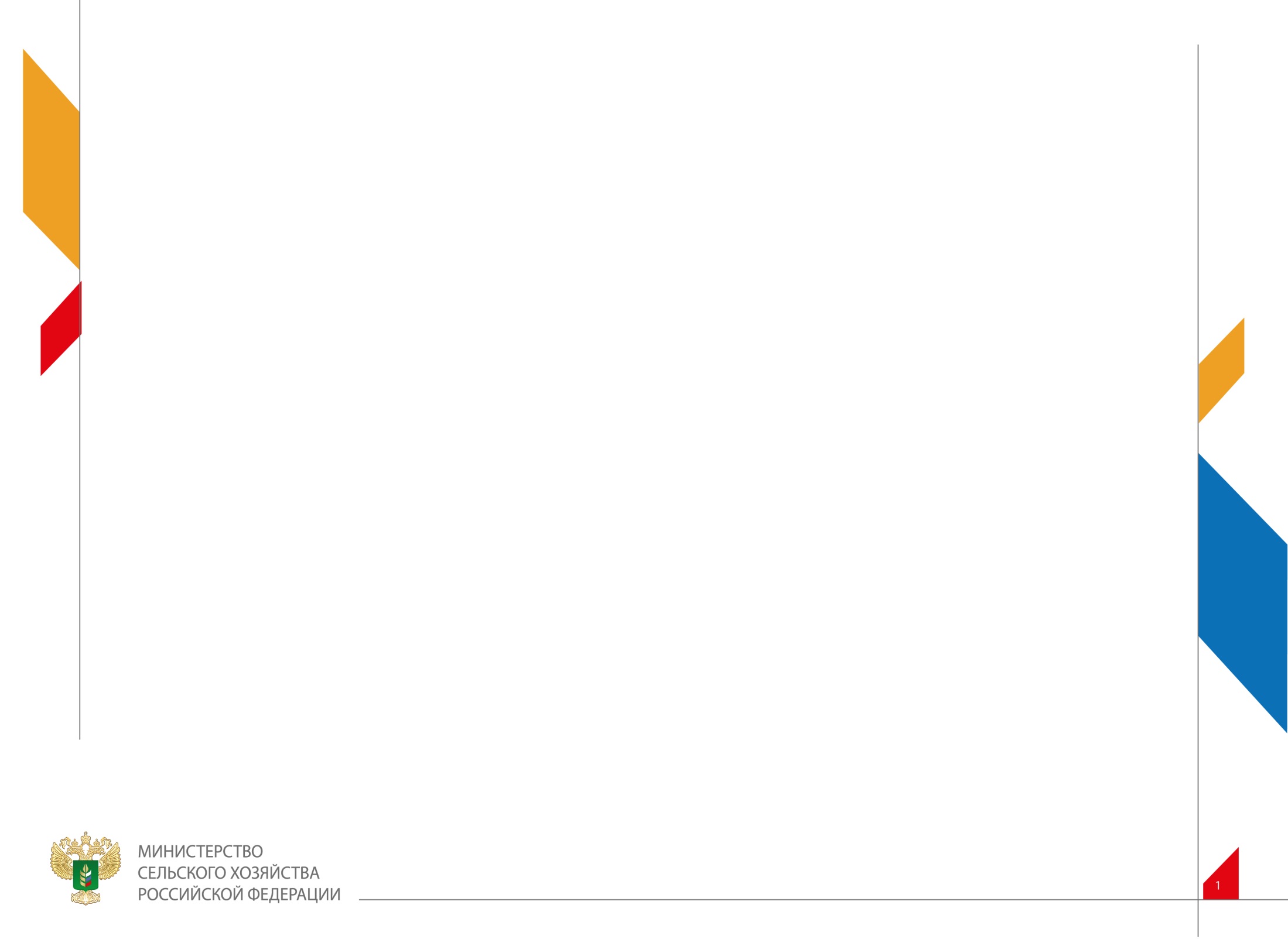 ПРИОРИТЕТНЫЙ ПРОЕКТ «ЭКСПОРТ ПРОДУКЦИИ АПК»
Сроки проекта:
              2017-2020
Компенсация 50% затрат на
  транспортировку продукции АПК 

         2017 г. – 100 млн рублей 

(постановление Правительства Российской Федерации от 15 сентября 2017 г. № 1104 «О предоставлении субсидий из федерального бюджета российским организациям на компенсацию части затрат на транспортировку сельскохозяйственной и продовольственной продукции наземным, в том числе железнодорожным, транспортом»)
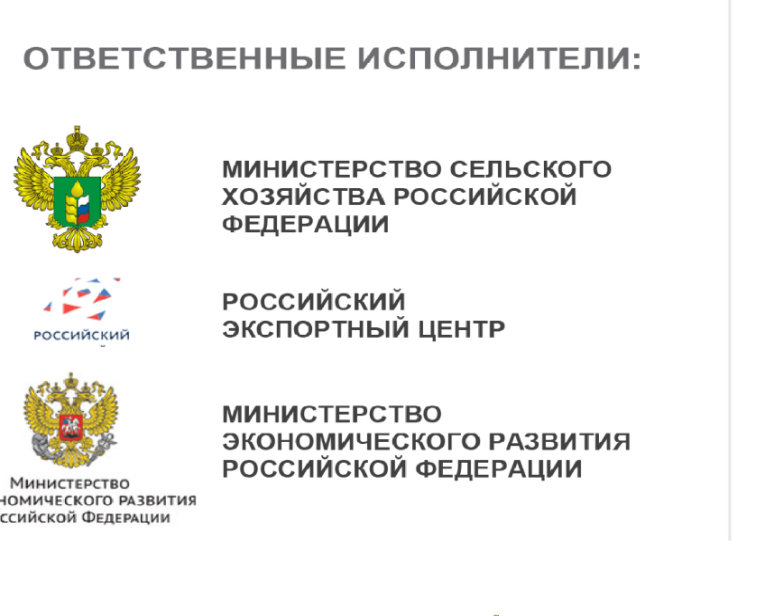 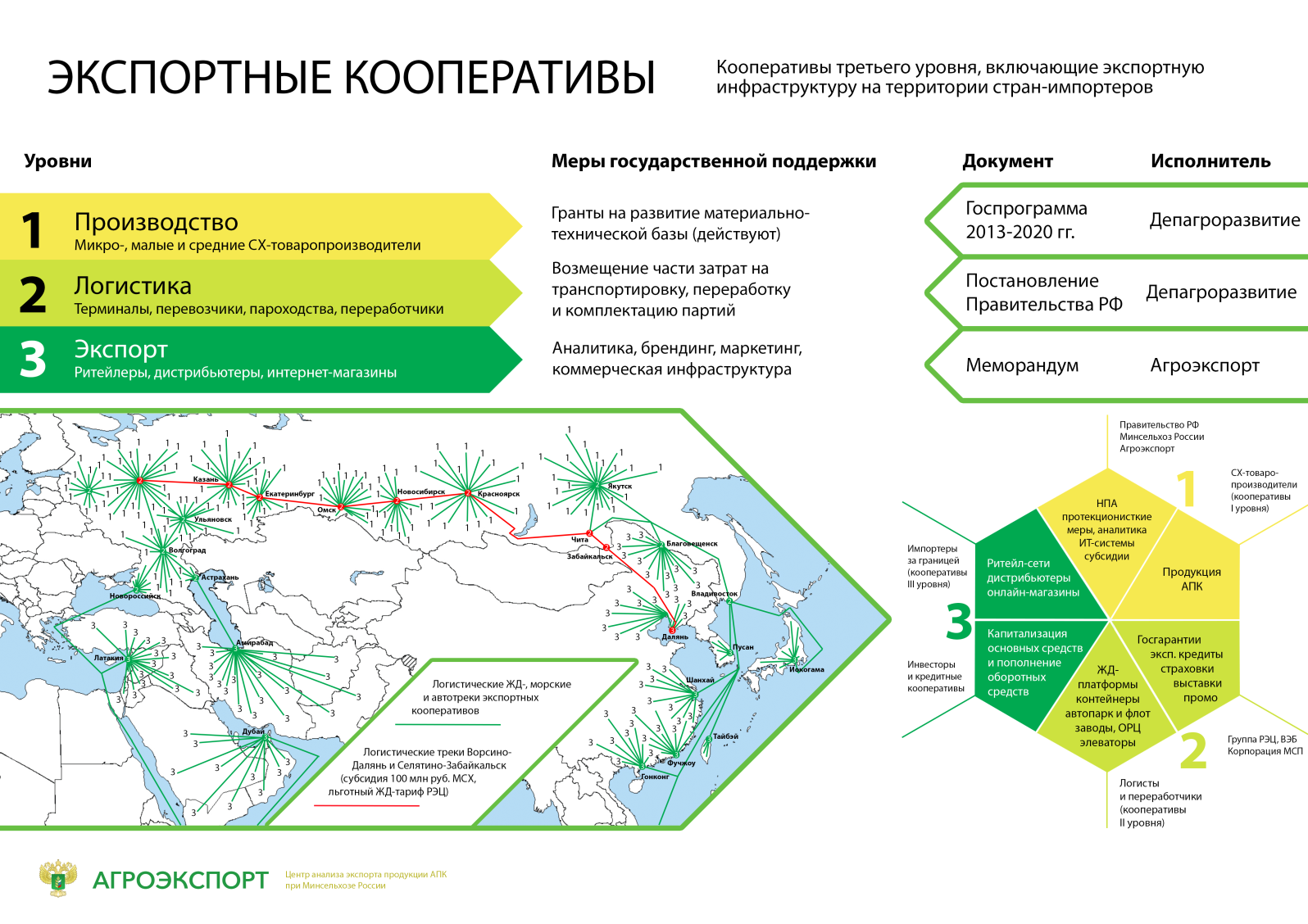 KPI:
РАЗРАБОТКА КОНЦЕПЦИИ ЭКСПОТНЫХ КООПЕРАТИВОВ И ИНСТРУМЕНТОВ ИХ ПОДДЕРЖКИ
9
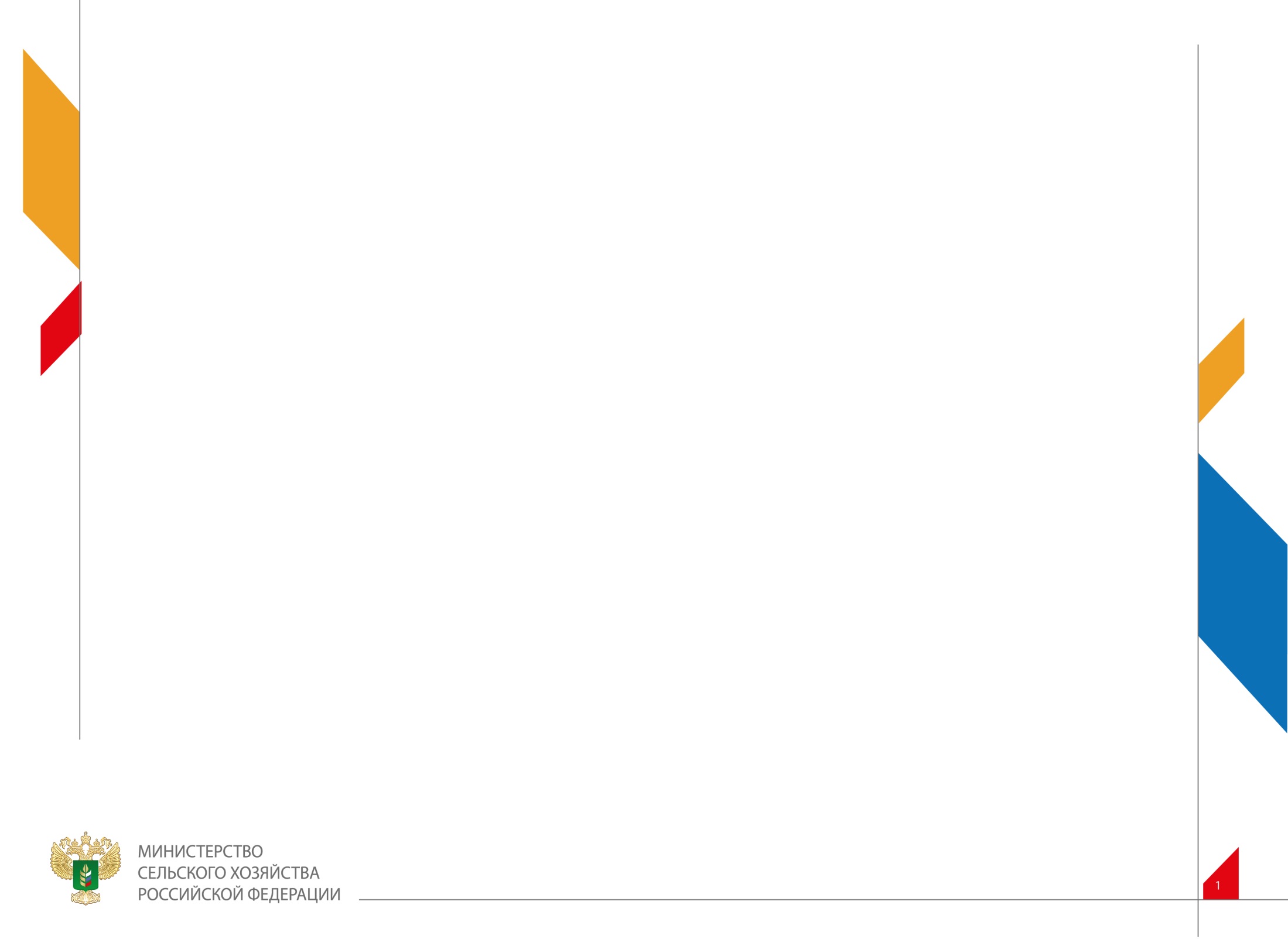 ПРИОРИТЕТНЫЙ ПРОЕКТ «МАЛЫЙ БИЗНЕС И ПОДДЕРЖКА ИНДИВИДУАЛЬНОЙ ПРЕДПРИНИМАТЕЛЬСКОЙ ИНИЦИАТИВЫ»
ВИДЫ ПОДДЕРЖКИ
Сроки проекта:
              2017-2019
ФИНАСОВЫЕ
(региональные программы МСП и АПК, гарантии, поручительства, МФО, кредиты АО «МСП-БАНК»)
ПРОДВИЖЕНИЕ И МАРКЕТИНГ
(организация каналов сбыта, электронные торговые площадки, с/х кооперативные рынки и торговые сети)
ОРГАНИЗАЦИОННАЯ И ИНФОРМАЦИОННАЯ
(система центров развития кооперации и консультационных центров, 54 аграрных ВУЗа, РАКО АПК, Аналитический центр Минсельхоза России)
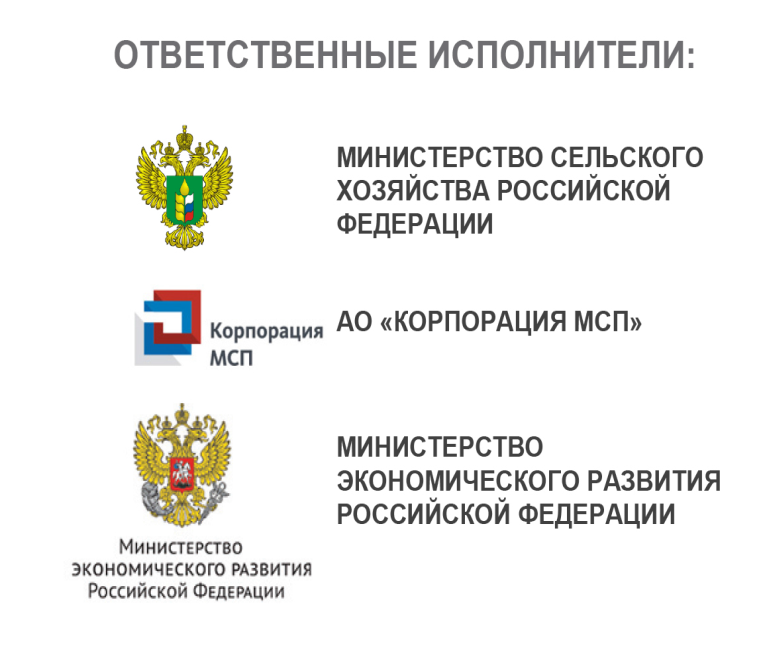 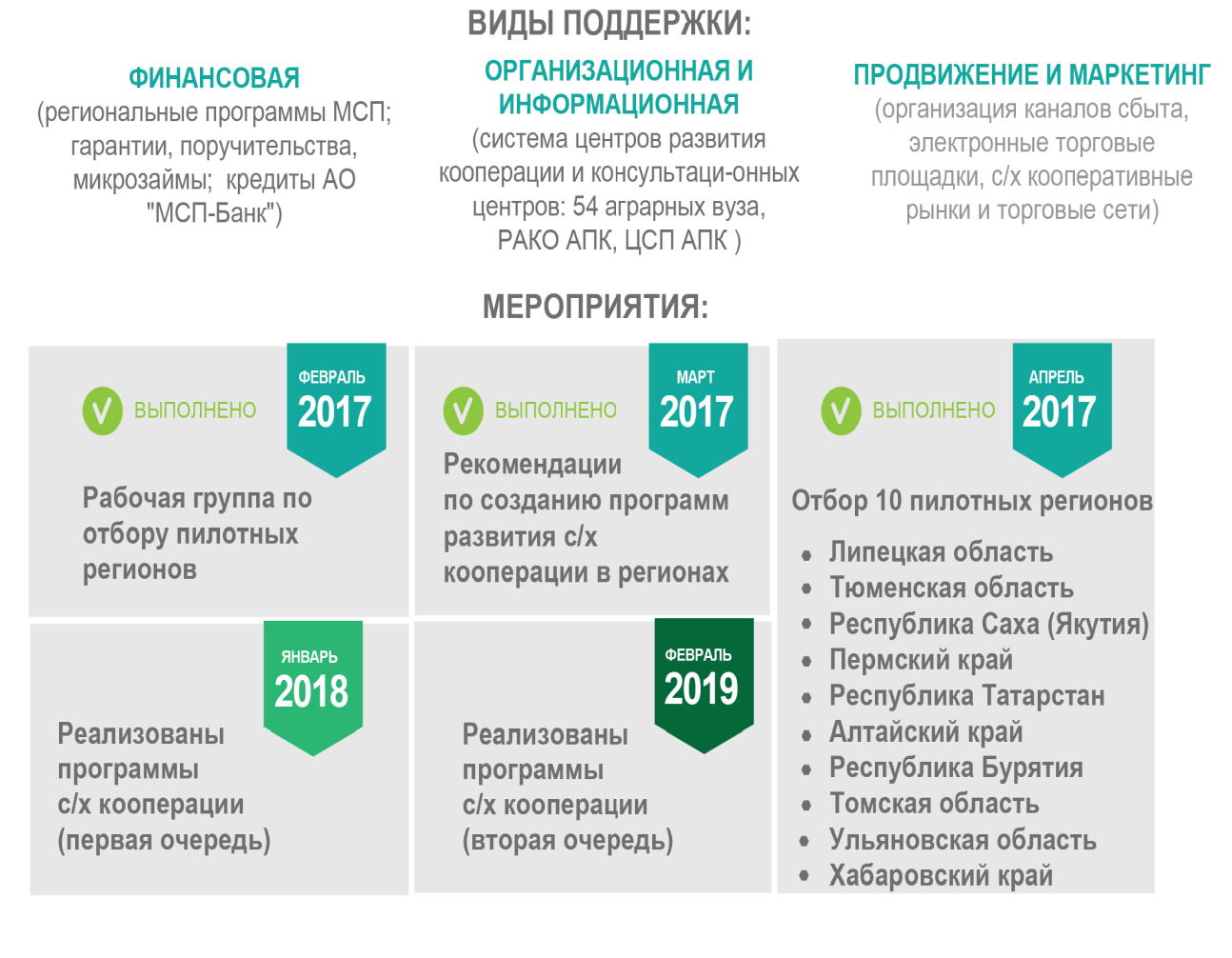 KPI:
22 РЕГИОНА, РЕАЛИЗУЮЩИХ ПРОГРАММЫ РАЗВИТИЯ СЕЛЬСКОХОЗЯЙСТВЕННОЙ КООПЕРАЦИИ
В 2018 году планируется внедрение программ комплексного развития кооперации в рамках второй очереди в 12 регионах:
 республики Алтай, Башкортостан, Мордовия, Краснодарский край,  Белгородская, Воронежская, Иркутская, Новгородская, Саратовская, Свердловская, Тульская и Челябинская области
10
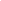 ИНФОРМАЦИОННОЕ ОБЕСПЕЧЕНИЕ РАЗВИТИЯ КООПЕРАЦИИ
(ЛУЧШИЕ ПРАКТИКИ РЕГИОНОВ-ГРАНТОПОЛУЧАТЕЛЕЙ 2015-2017 ГГ.)
Раздел «ПОДДЕРЖКА ФЕРМЕРСКИХ ХОЗЯЙСТВ И СЕЛЬСКОХОЗЯЙСТВЕННЫХ КООПЕРАТИВОВ» 
на официальном сайте МИНСЕЛЬХОЗА РОССИИ 
WWW. BP.MCX.RU
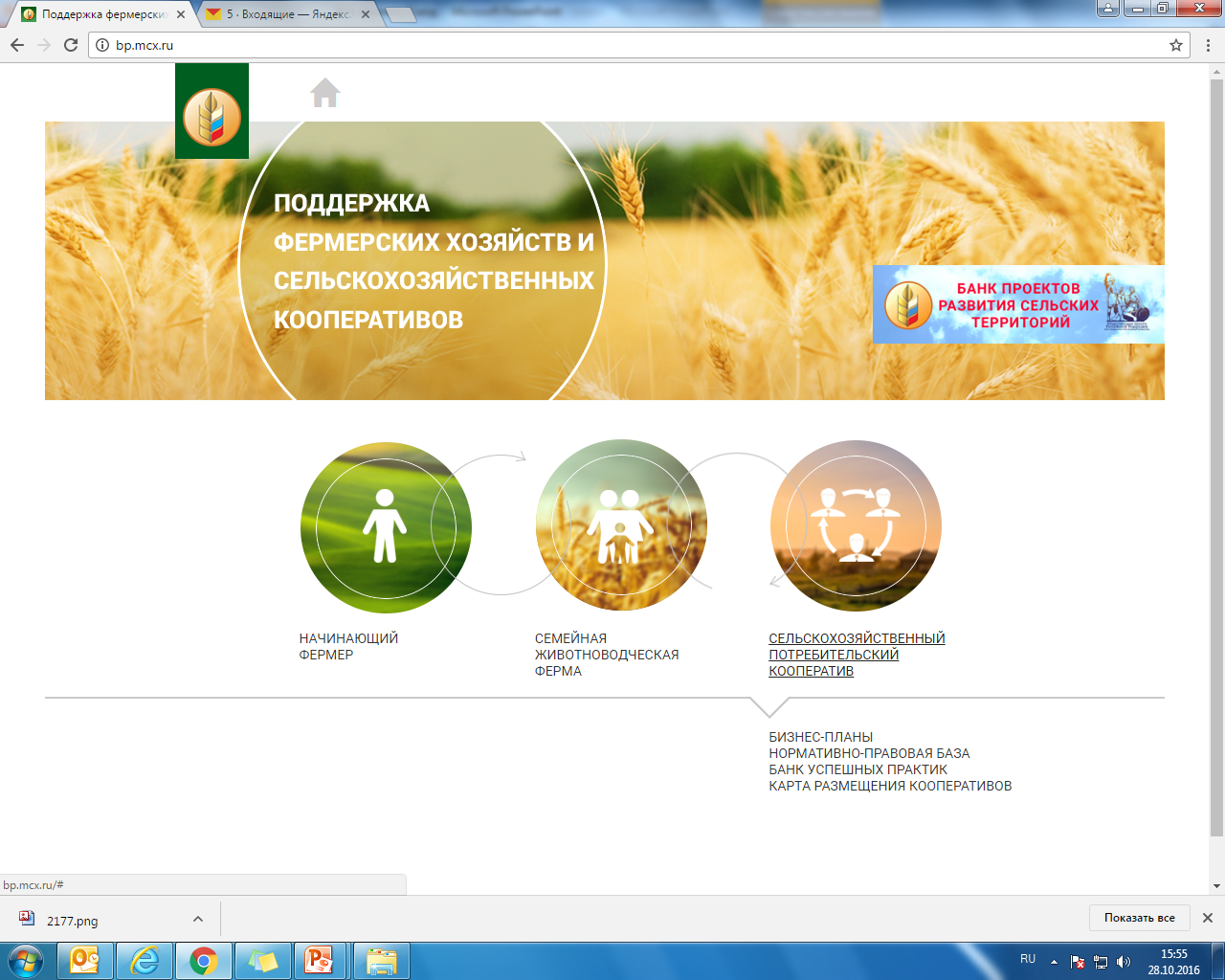 Интерактивная карта размещения кооперативов с учетом видов деятельности кооперативов
156 БИЗНЕС-ПЛАНОВ
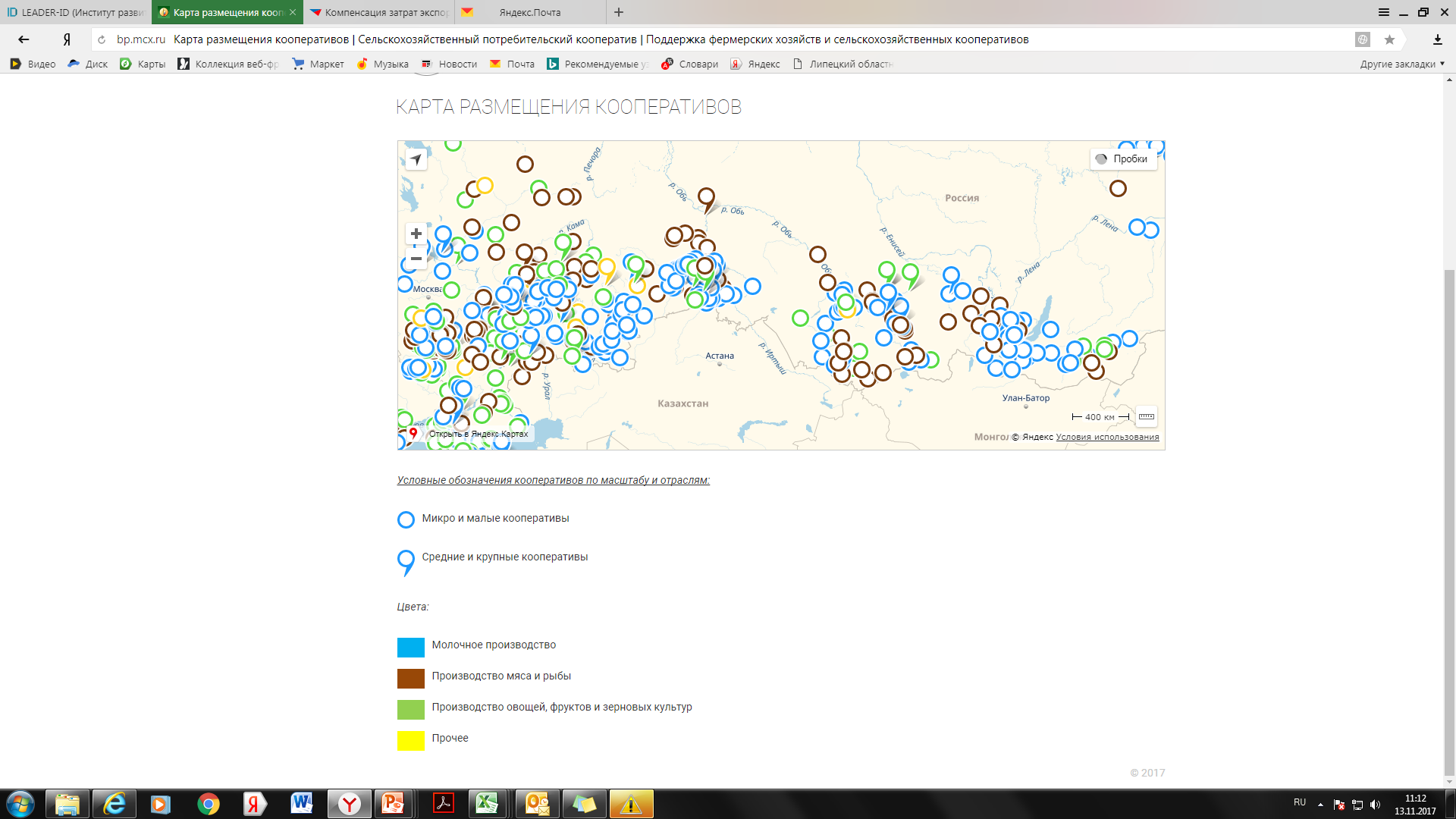 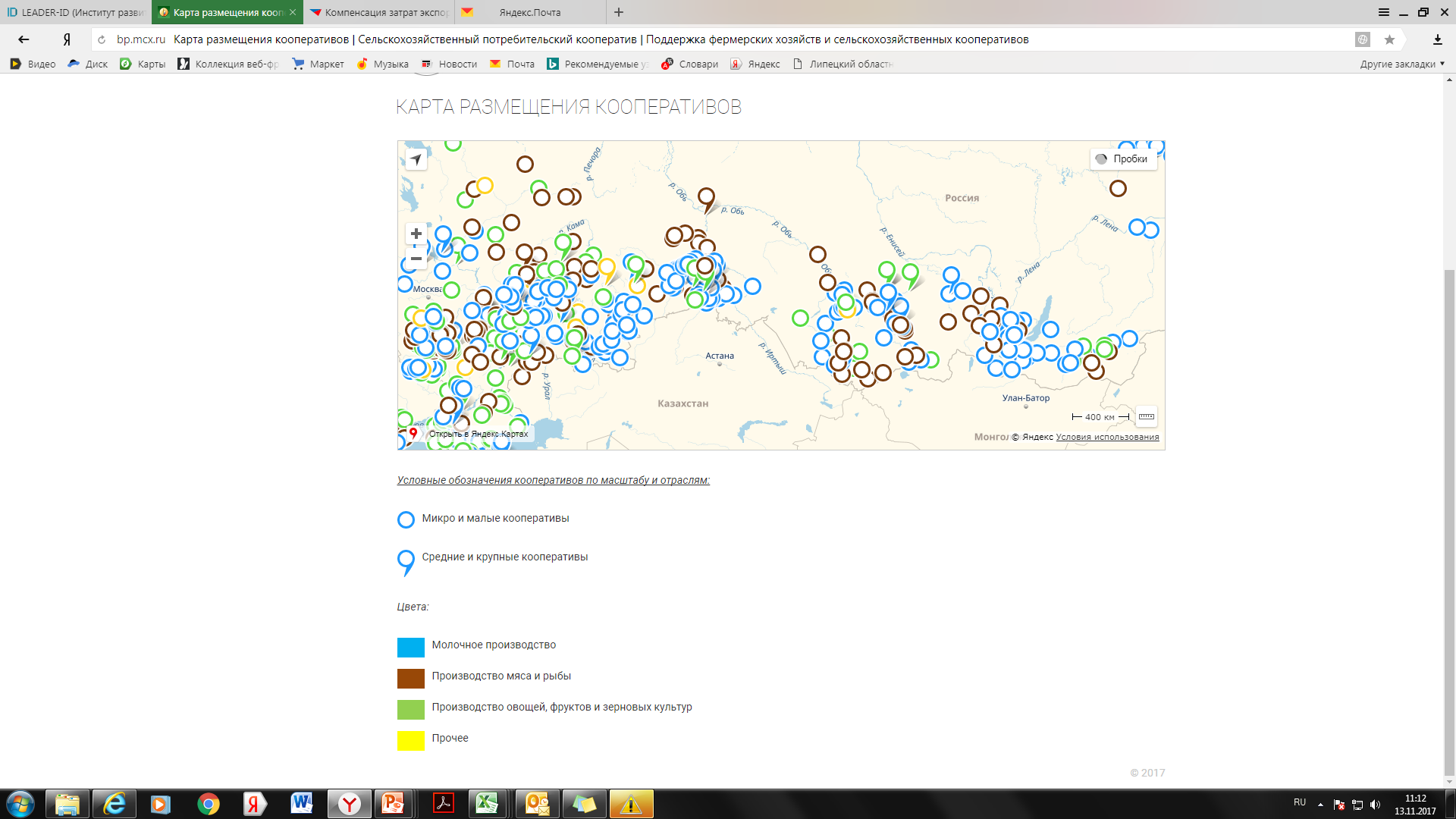 11
СОВЕРШЕНСТВОВАНИЕ ЗАКОНОДАТЕЛЬСТВА 
О СЕЛЬСКОХОЗЯЙСТВЕННОЙ КООПЕРАЦИИ
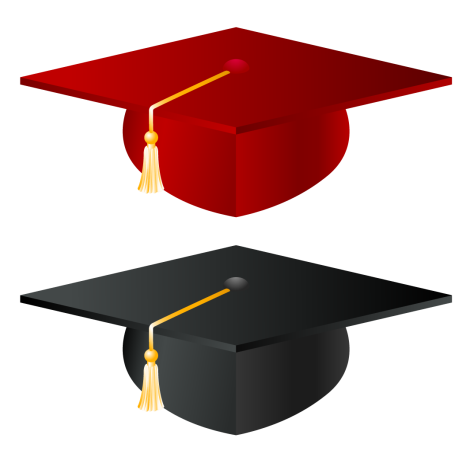 Распоряжение Минсельхоза России от 24 августа 2016 г. № 88-р

«ОБ ОБРАЗОВАНИИ РАБОЧЕЙ ГРУППЫ ПО ВОПРОСАМ СОВЕРШЕНСТВОВАНИЯ ЗАКОНОДАТЕЛЬСТВА РОССИЙСКОЙ ФЕДЕРАЦИИ О СЕЛЬСКОХОЗЯЙСТВЕННОЙ КООПЕРАЦИИ»
Состав рабочей группы: 

Минсельхоз России, АККОР, ССКК, ФССПК СРО «Россоюз «Чаянов», РСО «Агроконтроль», представители научных организаций, представители исполнительной власти субъектов РФ
- установления особенностей правового регулирования деятельности кооперативов с численностью более 100 членов;
- определение максимального размера субсидиарной ответственности членов кооперативов (не более двукратной суммы пая);
- установления возможности привлечения членов кооперативов к разделу неделимого фонда кооператива;
- усовершенствован порядок внесения членских взносов в целях финансирования деятельности кооперативов без увеличения паевого фонда;
- введение ответственности ревизионных союзов за неисполнение или ненадлежащее исполнение обязанностей
Предложения по совершенствованию Федерального закона № 193-ФЗ «О сельскохозяйственной кооперации»
Законопроект в настоящее время проходит повторное согласование с заинтересованными ФОИВами
12
Благодарю за внимание!